Amylase 
production
EC1 Oxidoreductases: catalyze oxidation/reduction reactions. 
EC2 Transferases: transfer a functional group. 
EC3 Hydrolases: catalyze the hydrolysis of various bonds. 
EC4 Lyases: cleave various bonds by means other than hydrolysis and oxidation. 
EC5 Isomerases: catalyze isomerization changes within a single molecule. 
EC6 Ligases: join two molecules with covalent bonds.
Amylases
α-amylase (EC3.2.1.1) 
Extracellular enzymes that randomly cleave the 1,4-a-D-glucosidic linkages between adjacent glucose units in the linear amylose chain.
Classified according to their action and properties. 
‘saccharogenic’ amylases – produce free sugars 
‘starch-liquefying’ amylases-liquefy starch without producing free sugars

Aspergillus sp. and Bacillus sp., mainly Bacillus amyloliquefaciens and B. licheniformis
-Amylase 
Is of plant origin, a few microbial strains
An exo-acting enzyme - cleaves non-reducing chain ends of amylose, amylopectin and glycogen molecules. 
It hydrolyses alternate glycosidic linkages, yielding maltose
Unable to by-pass a-1,6-glycosidic linkages in amylopectin - results in incomplete degradation of the molecule
Bacillus, Pseudomonas (aerobic) and Clostridium (anaerobic) sp., Streptomyces sp.,  Rhizopus sp.
Glucoamylase
hydrolyses single glucose units from the non-reducing ends of amylose and amylopectin in a stepwise manner.

Aspergillus niger, A. terrus, Rhizopus sp., Clostridium, S. cerevisiae
Amylase production
Carbon source:

Submerged Fermentation:
Cheese whey, corn steep liquor and soya bean meal, lactose, dextran, soluble starch, glucose, maltose and xylose

Solid state fermentation:
Beet pulp, corn cob, tapioca, potato, rice husk, rice bran, wheat bran, maize bran, wheat straw and oil cakes
Amylase production
Nitrogen source:
Organic :
yeast extract, tryptone, beef extract, peptone, casein, urea, soy flour, glycin, L-lysin, L-tryosine, L-cysteine, glutamic acid, L-alanine, L-phenylalanine, L-isoleusine, L-valine and L-methionine

Inorganic :
ammonium nitrate, ammonium chloride, ammonium sulphate, and sodium nitrate
Amylase production
Metal ions

FeSO4, MgSO4, CaCl2, CuSO4 and ZnSO4

pH:
Bacteria: 7.0
Fungi: 5-6

Temperature :25oC to 37oC
Amylase production
Solid state fermentation:
Raw substrates 
Dried  and moisture content is adjusted
Other nutrients are also added
Sterilized
Inoculated
Incubated with occasional mixing
Amylase production
Purification:
Strongly depend on the market, processing cost, final quality, and available technology
Mostly purified by chromatographic techniques after crude isolation by precipitation and membrane separations
need for large-scale cost effective purification 
Evolution of techniques - fast, efficient and economical with fewer processing steps
Purification methods for Amylase
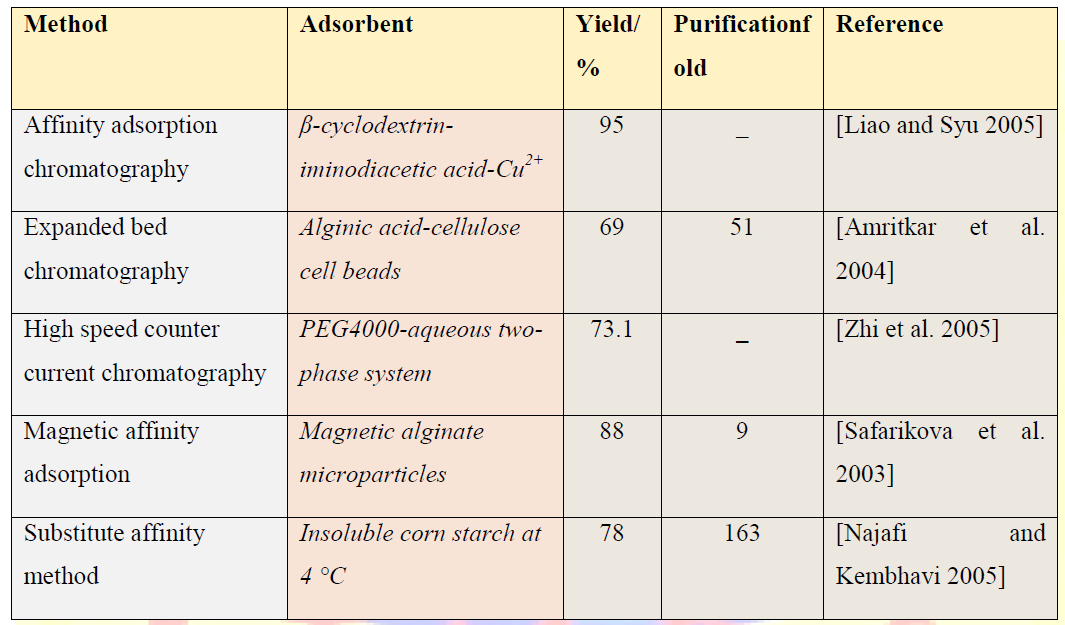 Applications of Amylase
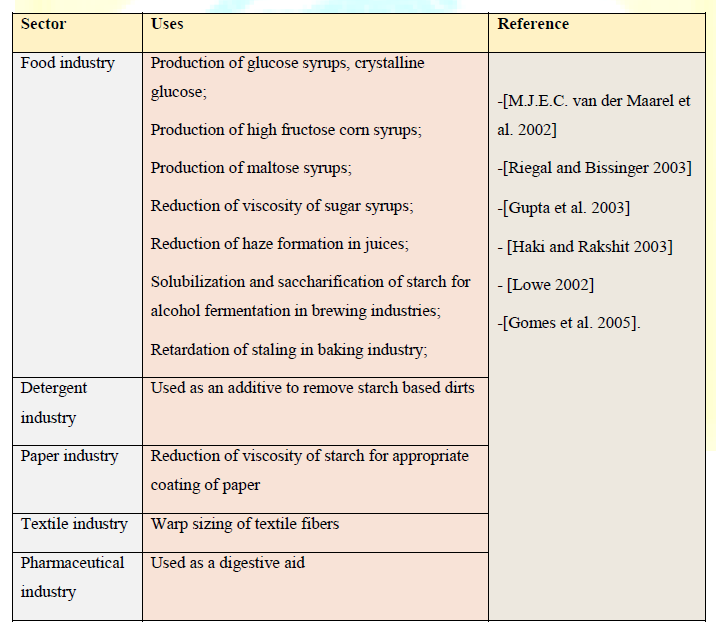